Aufgabengestaltung
Theater und rollenspiel
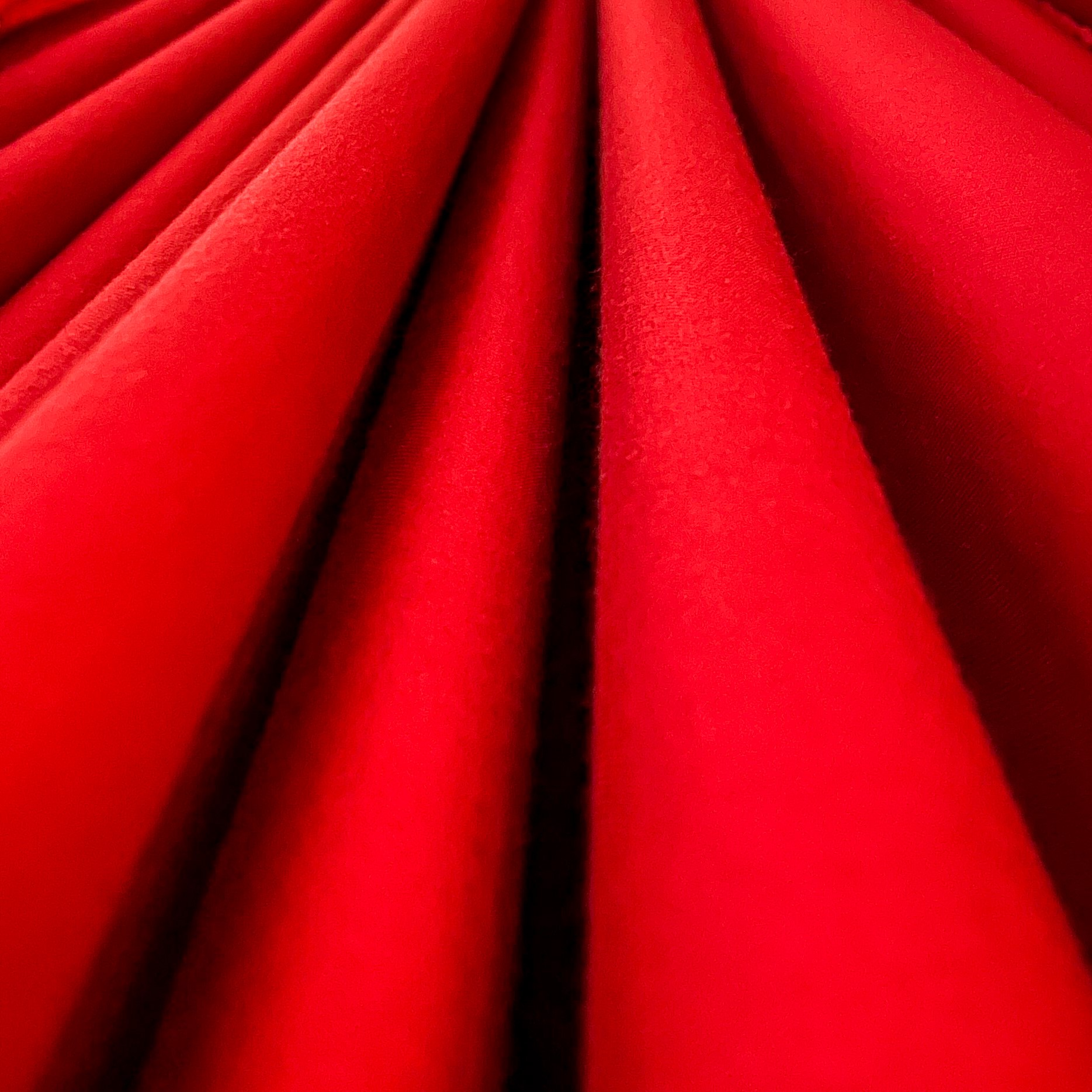 Aufgabengestaltung – theater und rollenspiel
Funktionierende Strategien und hilfreiche Umstände in meiner Schulzeit:
Das Spielen vorgefertigter Texte.
Inhaltlich subjektiv ansprechende Theaterstücke und –Themen.
Genügend Zeit, wenn selbst zu erarbeitende Theaterkleinstücke eingeübt werden müssen.
Aufgabengestaltung – theater und Rollenspiel
Was auch noch geholfen hätte:
Mitschauspieler:innen halten sich an eingeübte Dialoge, keine spontanen Improvisationen (Kann so von Mitschüler:innen kaum verlangt werden, zumal sich einige Kinder eher Kontext und ungefähren Aussagesinn als den genauen Wortlaut merken, aber eventuell hat es ja mehrere eher wortgetreue Schüler:innen in einer Klasse, die sich gerne zu einer improvisierungsfreien Rollenspielgruppe zusammenfänden).
Zusatzzeit und Unterstützung (durch eine Person oder Anregungs- und Ideenkatalog) beim freien Improvisieren von kleinen Rollenspielsequenzen (das schwächt zwar das wirklich «freie» Improvisieren ab, hätte mir aber eine sinnvolle Teilhabe an diesen Sequenzen erlaubt).